Welcome
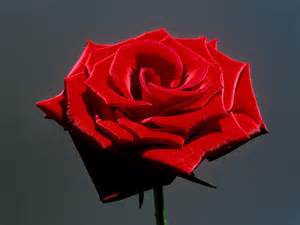 Teacher’s Identity
মোহাম্মদ ইকবাল ‡nv‡mb
ইনস্ট্রাক্টর ও বিভাগীয় প্রধান  
(wmwfj DW)
বাংলাদেশ সুইডেন পলিটেকনিক ইনস্টিটিউট
 কাপ্তাই, রাঙ্গামাটি পার্বত্য জেলা|
STUDENT’S IDENTITY
6TH SEMESTER 
CIVIL (WOOD) TECHNOLOGY
SUB : DESIGN OF STRUCTURE–1
SUBJECT CODE - 66463
TIME : 45 MINUTES
PREE LESSION
DESIGN LOAD
Today’s Lesson
Stress , Strain and Elasticity of Concrete.
Learning Out Come
After the lesson student should be able to:- 
Tell what is stress & strain .
Tell  classification of stress.
Tell  classification of strain.
Tell  Young modulus of elasticity of concrete.
Tell what is moduler ratio .
Tell  what is the size of Cube & Mould.
Presentation of lesson
Definition of Stress :-
*KswµU KvVv‡gv Zvi Avf¨šÍixb cÖwZwµqv ej Øviv evwn‡ii cÖhy³ ej‡K evav`vb K‡i wb‡Ri AvKvi – AvK…wZ AcwiewZ©Z ivLvi †Póv K‡i | KvVv‡gvi GKK †ÿ‡Îi Dci Giƒc eav`vbKvix cÖwZwµqv ej‡K cxob e‡j | 
cxob wZb cÖKvi t (1) Pvcv cxob (2) Uvbv cxob (3) wkqvi cxob |
Definition of Strain :- KvVv‡gvi Dci †jvW cÖ‡qvM Ki‡j †KejgvÎ cxobB m„wó nq bv , Gi AvK…wZi I cwieZ©b N‡U | AZGe evwn¨K ej cÖ‡qv‡M KvVv‡gvi GKK gvÎvi  cwieZ©b‡K weK…wZ e‡j |
 weK…wZ wZb cÖKvi t (1) Pvcv weK„wZ (2) Uvbv weK…wZ (3) wkqvi weK…wZ |
Young modulus of elasticity of concrete :
w¯’wZ¯’vcK  mxgvi g‡a¨ Kswµ‡Ui cxob I weK…wZi AbycvZ ev  cxob weK…wZi Xvj‡K gWzjvm Ae BjvwówmwU ev w¯_wZ¯’vcK ¸bvsK e‡j |
 Bnv‡K E Øviv cÖKvk Kiv nq |
 E =  cxob / weK…wZ  |
  Moduler ratio : - w÷‡ji gWzjvm Ae BjvwówmwU Ges Kswµ‡Ui gWzjvm Ae BjvwówmwU Gi AbycvZ‡K gWzjvi †iwkI e‡j |
 Bnv‡K  n Øviv cÖKvk Kiv nq |
  n = Es/Ec
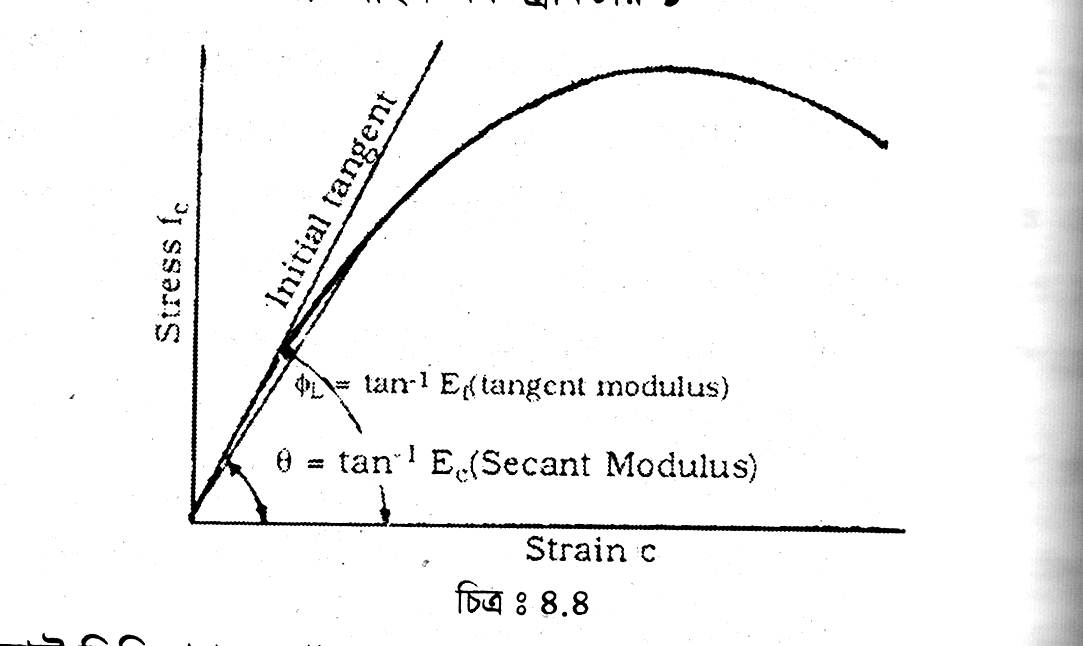 Young modulus of elasticity
Evaluation
What is Stress.
What is Strain.
What is Young modulous of elasticity.
What is the size of cube.
What is the size of cylinder.
What is  moduler ratio.
Home Work
Right &Explain the different Stress & Strain Curve.
Next Lesson
Flexure formula of homogenous beams.
THANKS TO ALL
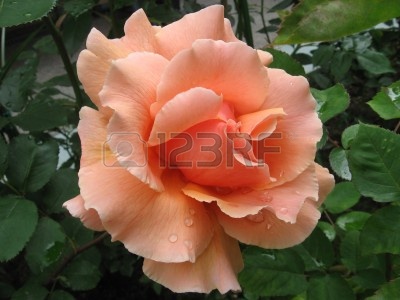